Iniciamos la construcción de la Calle XX entre Carreras XX y XX
Volante: 1 Fecha: XXXX  Localidades: xxxxxx  Contrato:  xxxx de xxxx
Volante: 1 Fecha: XXXX   Localidad:
Señor (es)
XXXXXXXXXXXXXXXX
XXXXXXXXXXXXXXX
Ref: Reunión de inicio
El Instituto de Desarrollo Urbano, a través del contratista xxxxxx, encargado del proyecto, le invita a la Reunión de Inicio de Obra, en donde socializaremos las actividades que realizaremos para hacer realidad este proyecto, beneficiando a los habitantes del (sur-norte-oriente-occidente) de la ciudad. 
Si desea solicitar más información sobre el tema, comuníquese con nuestro Punto IDU.
Insertar Render del proyecto. 
NO distorsionar la imagen.
Eliminar el recuadro posteriormente
Escriba  la fecha de la reunión
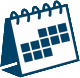 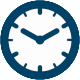 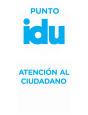 Escriba  la hora de la reunión
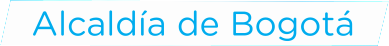 Dirección 
Horario
Teléfono: 
Correo:
Escriba  el lugar de la  reunión
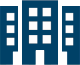 Mayor información sobre  el proyecto:
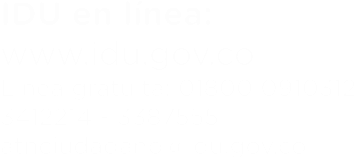